Impartiality and Conflicts of Interest
June LCSC
How do ethics principles and rules help NASA?
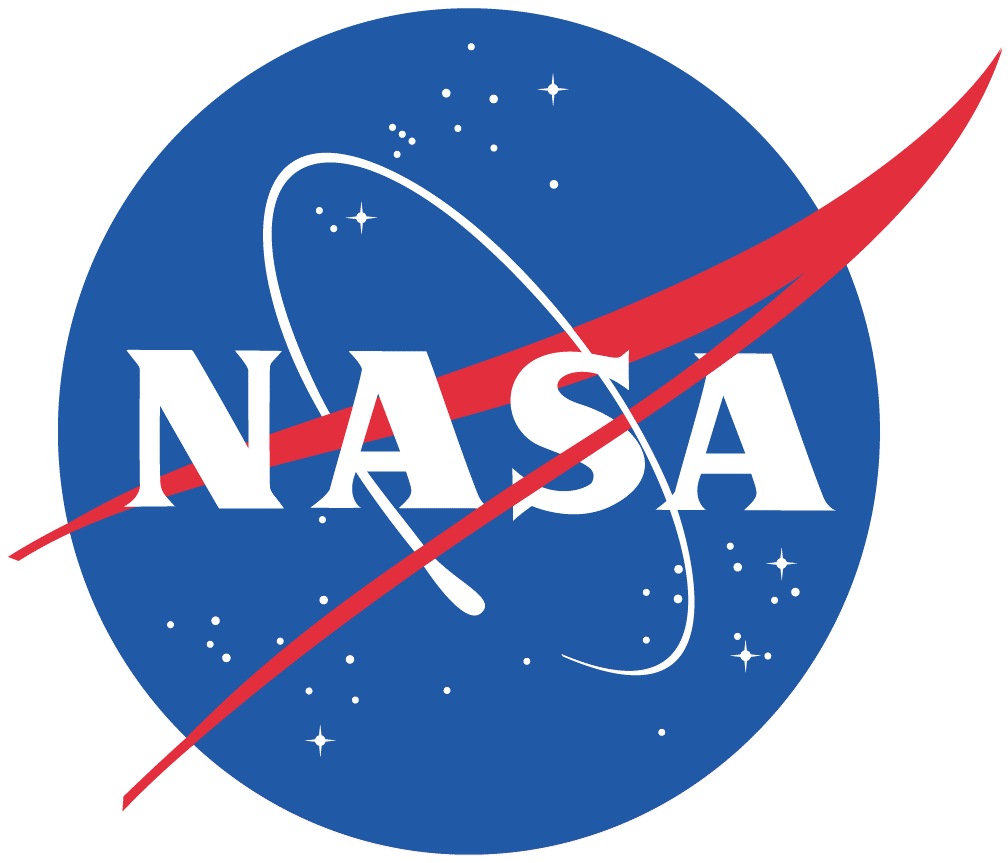 Create public confidence in NASA and 
our people

We act for the benefit of the American 
public - not private interests

NASA’s credibility rests on public trust

Integrity is a NASA Core Value – along with
inclusion, safety, excellence, and teamwork
What is on the Agenda?
Impartiality Guidance for Contract to Civil Service
Conflicts of Interest
Seeking Employment while Still at NASA
Procurement Integrity Act
Outside Activities While a NASA Civil Servant
Family Members Working for Support Contractors
Impartiality Guidance for Contract to Civil Service
“I have a quick follow-up for you due to your recent employment with ABC Technology, Inc. (ABC), a Langley Support Contractor.  A relevant ethics rule for your situation is 5 CFR §2635.502, Personal and Business Relationships (eCFR System 2635.502).”

“Essentially, for the first year of government service, you need to objectively view any interaction you may have with ABC employees and consider whether a third person may question your impartiality.  If there are appearance concerns due to your recent employment, you should seek authorization from your supervisor and our office before continuing to participate in any matters affecting ABC.  A clear example is being placed in a situation in which you evaluate your former company in some way, a task that should be left to another NASA employee during your first year of civil service.  Mere collaboration with ABC personnel is generally permissible, however, as a third party would likely not question such interaction.”   
Impartiality Test:  Would a reasonable person with knowledge of the covered relationship and facts question the employee’s impartiality in working on the matter?
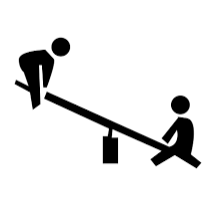 Conflict of Interest
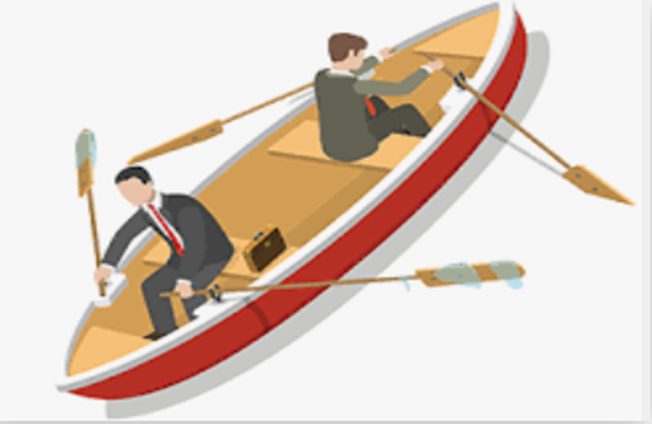 Criminal statute 18 U.S.C. § 208 prohibits employees from participating:
Personally and substantially in a particular matter (contract, grant or agreement) in which they have an interest or an imputed interest if the particular matter will have a direct and predictable effect on the interest
Financial interests include:
Ownership interests (stock)
Imputed interests (spouse, employer, minor child, member of board, officer, director, company with whom seeking employment)
Exceptions include diversified mutual funds and up to $15,000 in publicly traded stock.
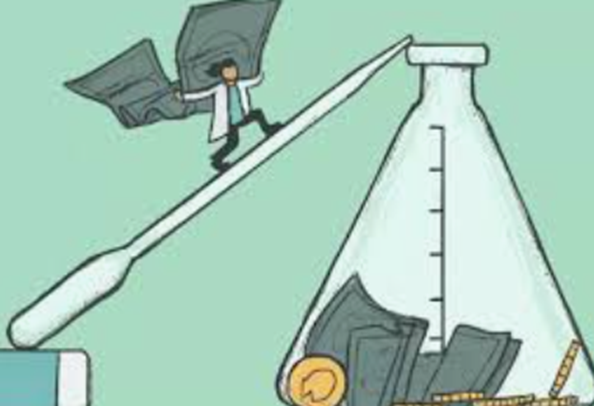 Procurement Integrity Act Restrictions
A person may not accept compensated employment with a company (successful bidder/contractor) for one year if she worked on a NASA contract over $10 million in one of the following roles: 
Procuring Contracting Officer 
Source Selection Authority 
Member of the Source Selection Evaluation Board 
Chief of Financial or Technical Evaluation Team 
Program Manager (PM), Deputy PM, or 
Administrative Contracting Officer 
Decision-maker to award the contract, modification, subcontract, task order or delivery order or establish rates, authorize payment, or settle a claim over $10 million
Seeking Employment
Once a Federal employee has engaged in a conversation with a contractor about potential employment, the employee is seeking employment and must recuse from all NASA work concerning that contractor
It is not enough to merely postpone discussions about possible employment.  Although a “Not Interested” reply to contract employer-initiated job communication may seem abrupt or even rude, it might be  necessary to continue work related to the same employer.
NOTE about SES, ST, and SL Employees:
They must report, in writing, negotiations for any post-government employment to an Agency Ethics Official within three (3) business days and execute a written recusal (Two requirements but one STOCK Act form).
Seeking Employment - Senior Personnel Form
Outside Activities While a Civil Servant
A NASA employee may not be involved in outside activities that conflict with official duties of the employee’s position.  
NASA employees shall not engage in outside employment with a NASA contractor, subcontractor, grantee, or party to an agreement IF that employment is in connection with work performed for NASA.
An outside entity must not pay NASA employees using NASA dollars (contract, grant, or cooperative agreement).
Prior approval is required for certain outside activities (NASA Form 1860).  
-The practice of a profession or rendering professional consulting services
-Business involving work for the U.S. Government or NASA contractor, grantee or agreement partner
-Employment with NASA contractor, subcontractor, grantee, Space Act or other agreement partner
Family Members Working for Support Contractors
Both NASA and Contract Employers are responsible for avoiding conflicts of interest and creating mitigation plans when necessary.  
It’s a common scenario for one spouse to work for NASA and another spouse to work for a support contractor, or for a parent to work for NASA and an adult child to work for a support contractor or vice versa.
Dependent children's’ assets and employment may create a conflict of interest for NASA employees   
Family members should not recommend each other for work, advancement, or promotion.
NASA employees should speak to their supervisors and can seek an “ethics determination” if there is some connectedness in family members’ work relationships.
Relevant OGC-LaRC Attorneys
HR & Ethics Attorneys
Employment, Ethics, and Security
Rob – robert.w.ayers@nasa.gov; (757) 864-7522
Sara – sara.m.rathgeber@nasa.gov; (757) 864-4301

Business Law Team Lead (Acting)
Space Act Agreements and Procurement Legal Support
Jennifer: jennifer.l.rawls@nasa.gov ; (228) 813-6840